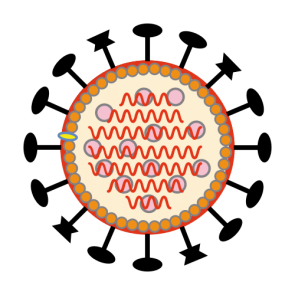 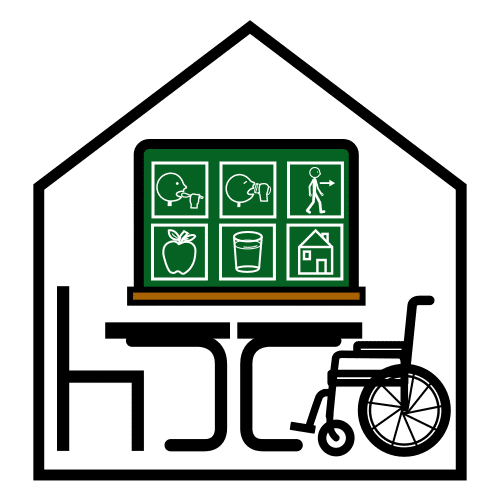 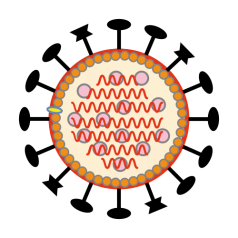 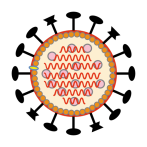 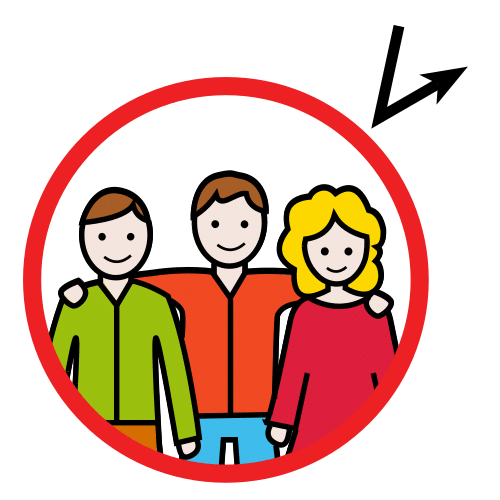 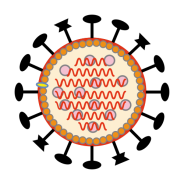 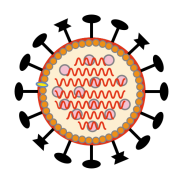 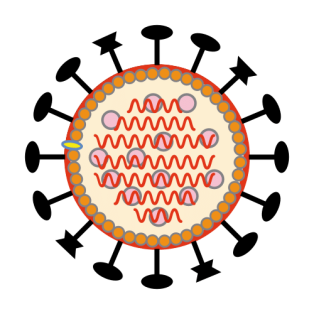 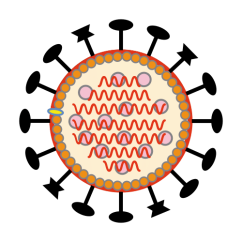 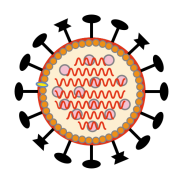 ESTE COLEGIO SE PROTEGE DE LOS VIRUS
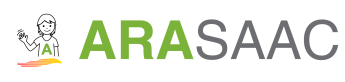 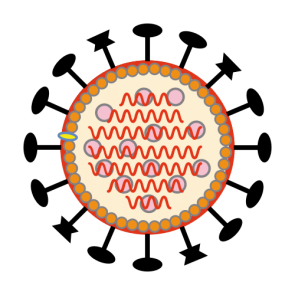 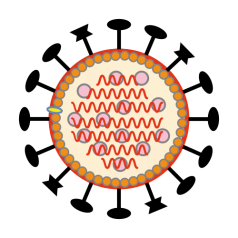 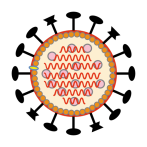 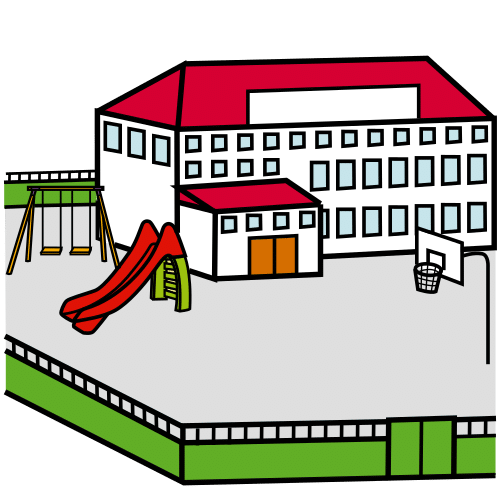 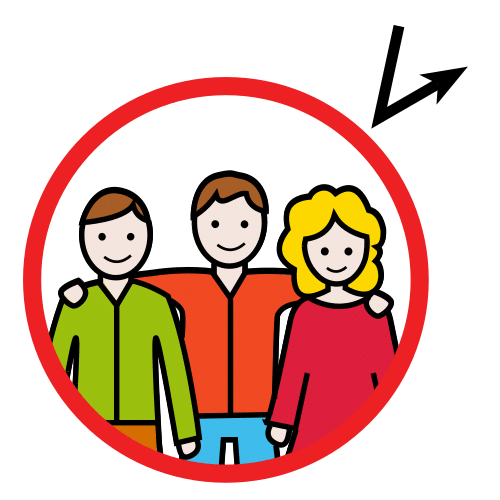 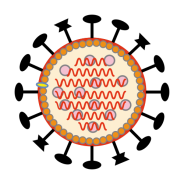 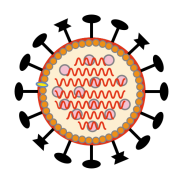 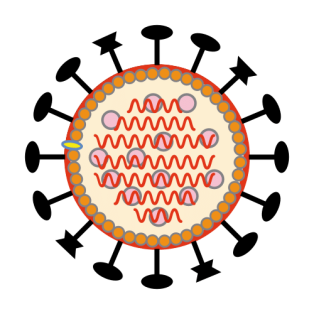 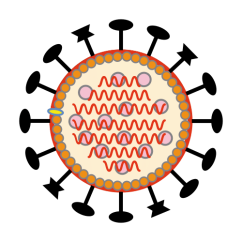 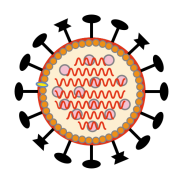 ESTE COLEGIO SE PROTEGE DE LOS VIRUS
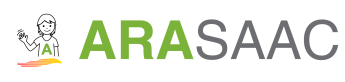 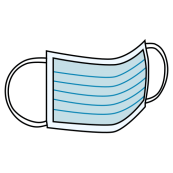 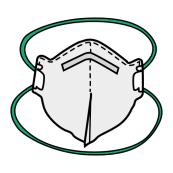 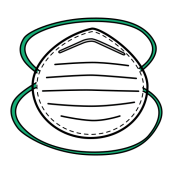 USA LA MASCARILLA
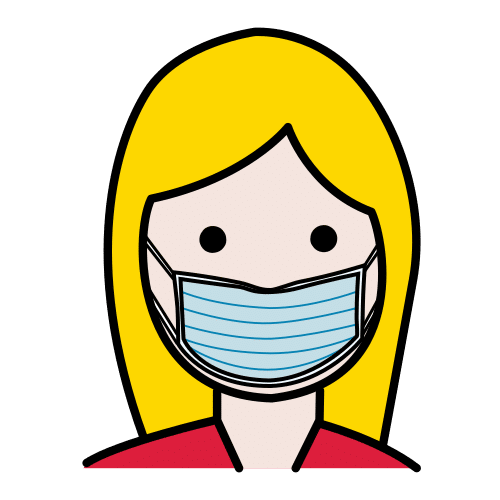 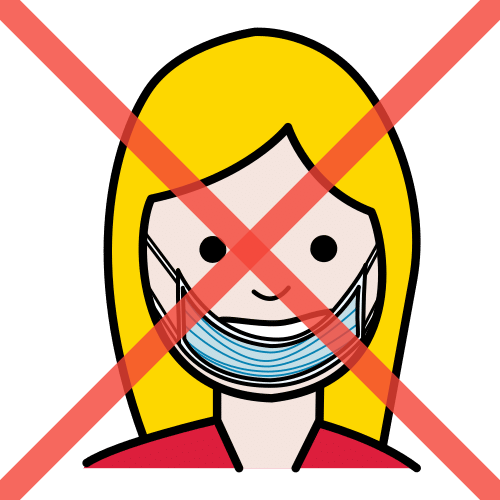 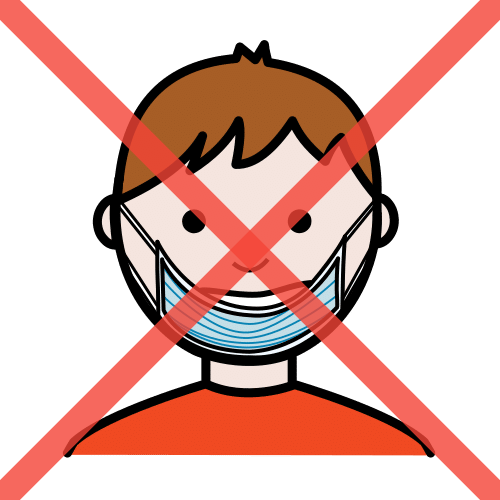 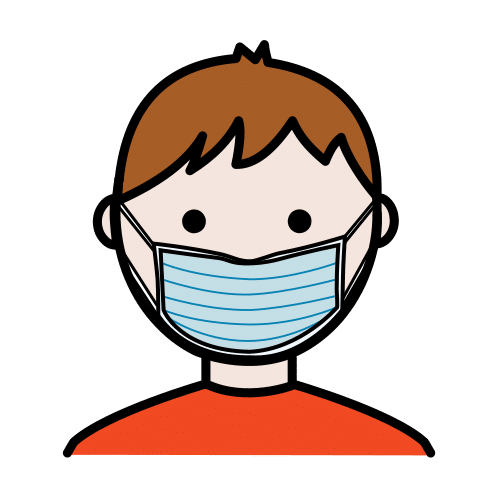 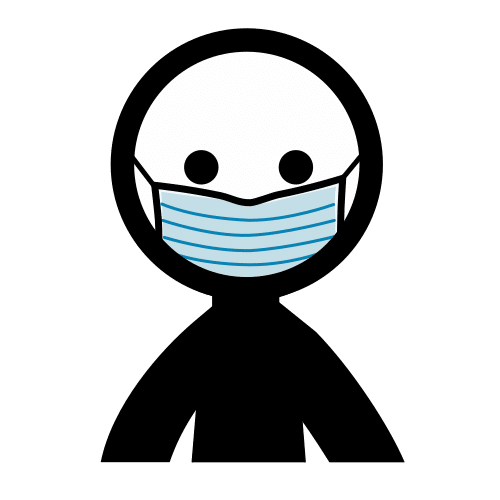 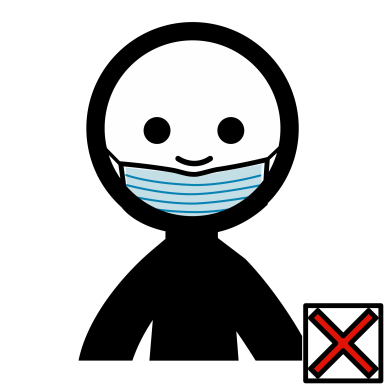 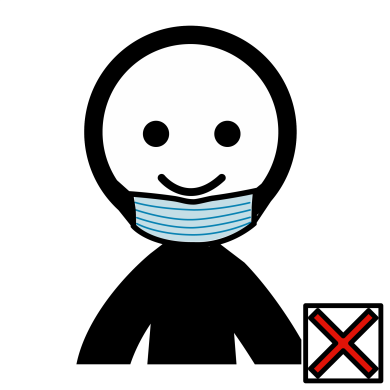 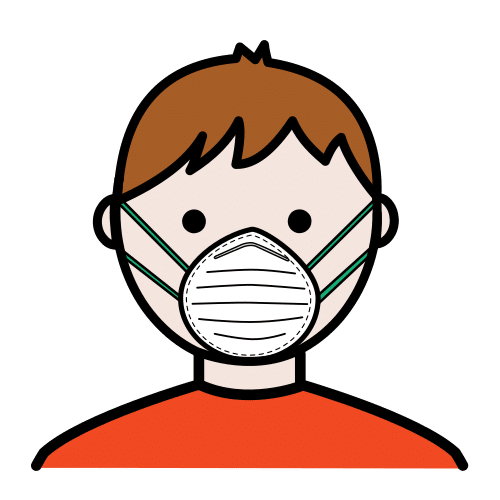 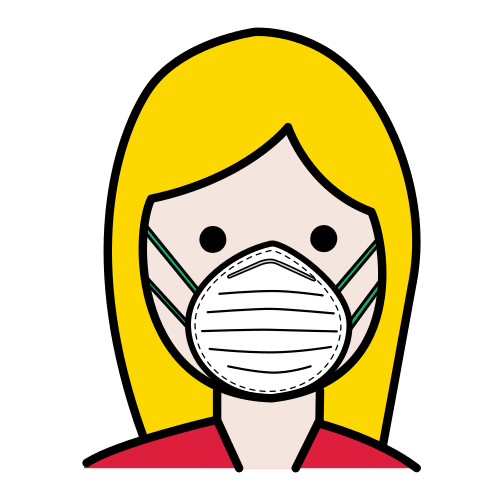 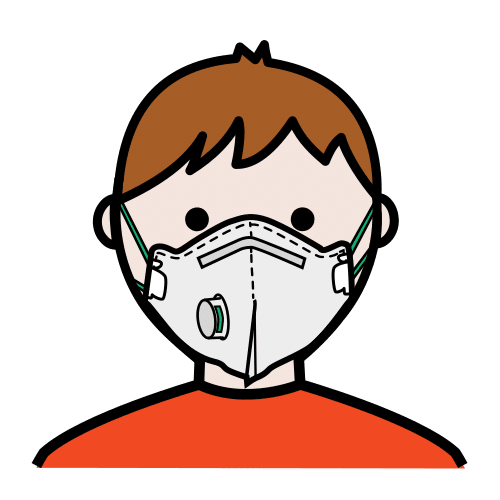 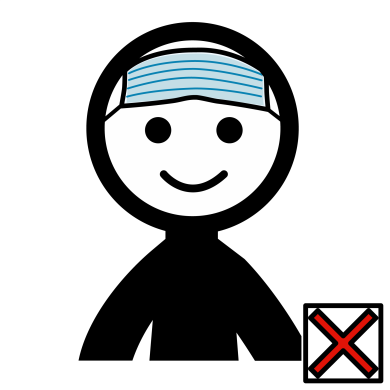 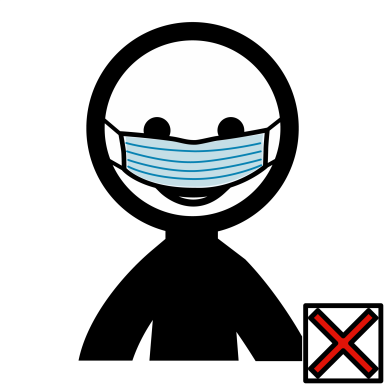 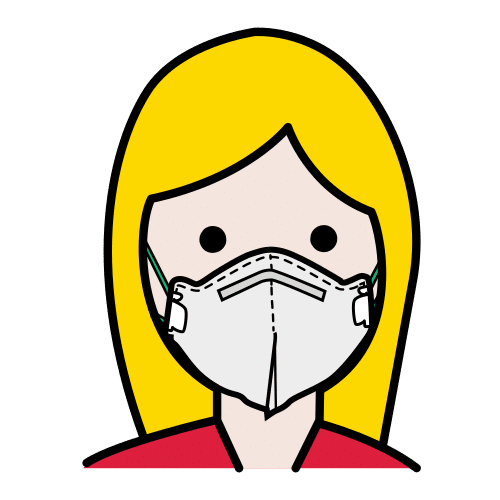 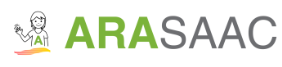 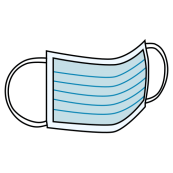 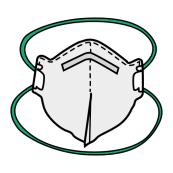 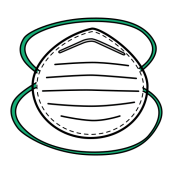 USA LA MASCARILLA
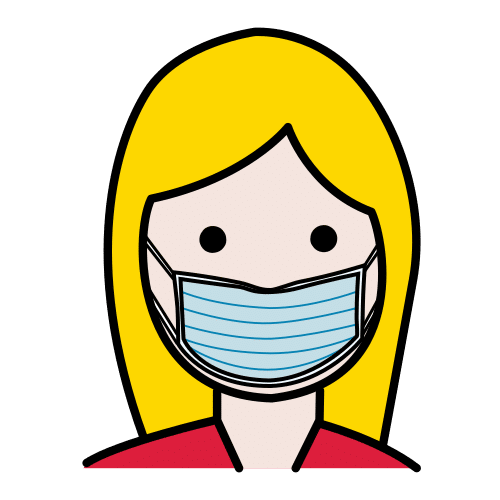 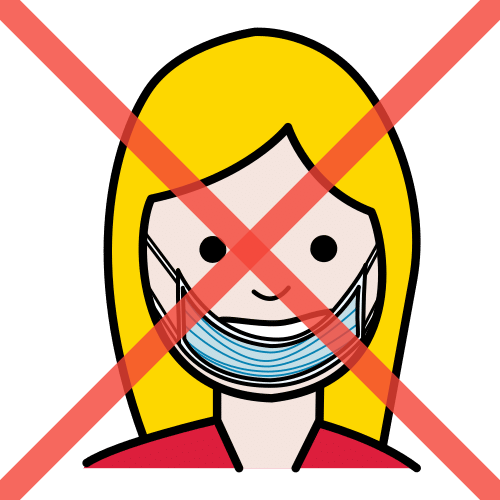 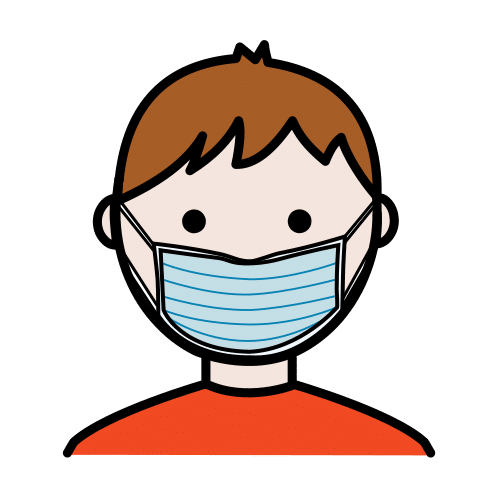 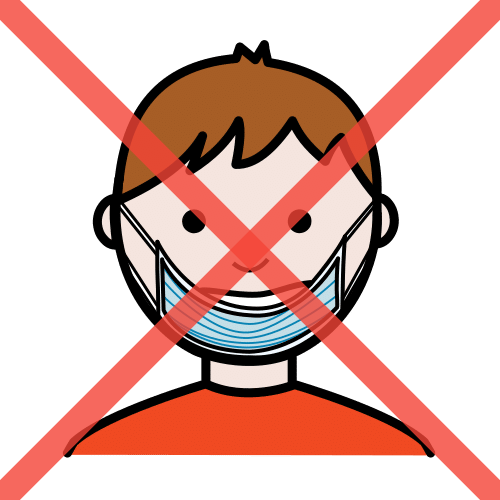 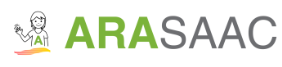 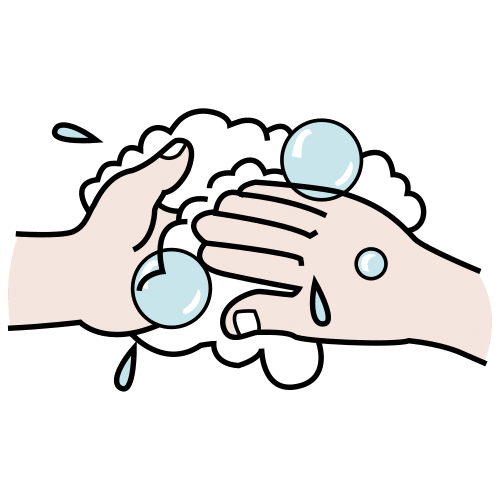 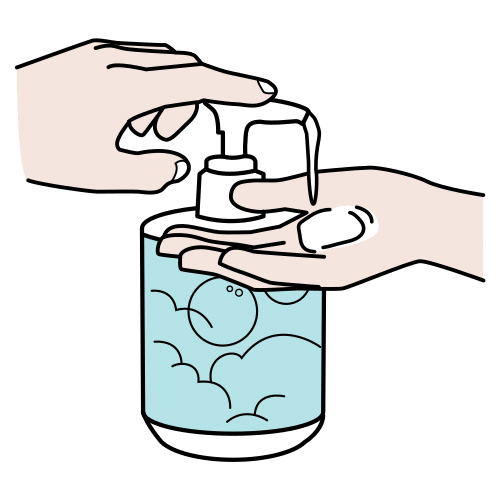 LAVA LAS MANOS CON FRECUENCIA
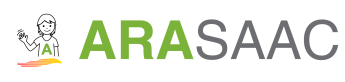 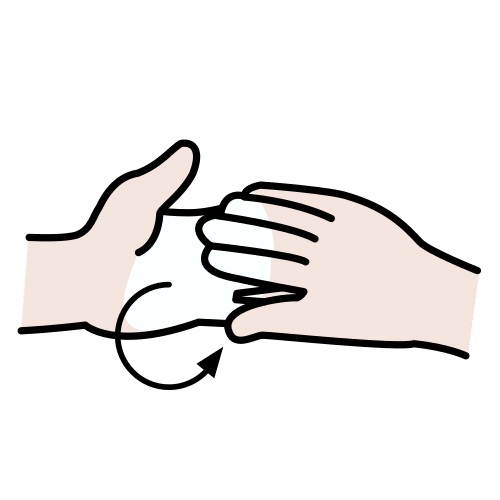 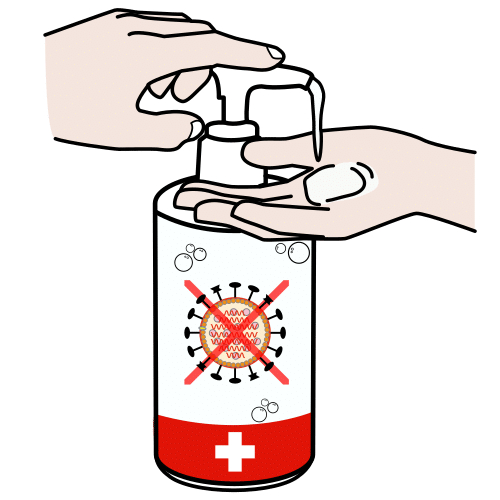 UTILIZA GEL DESINFECTANTE
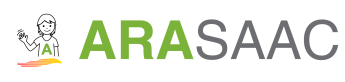 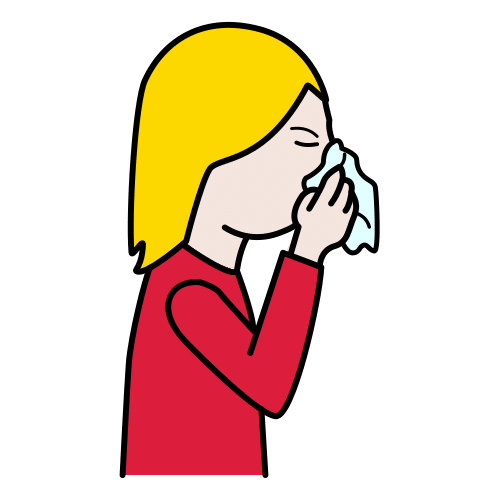 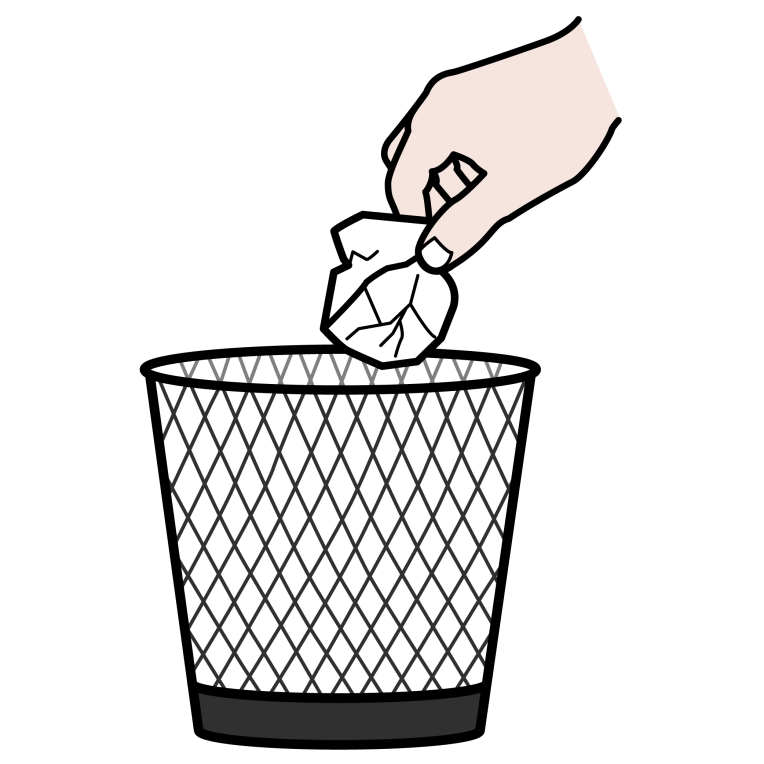 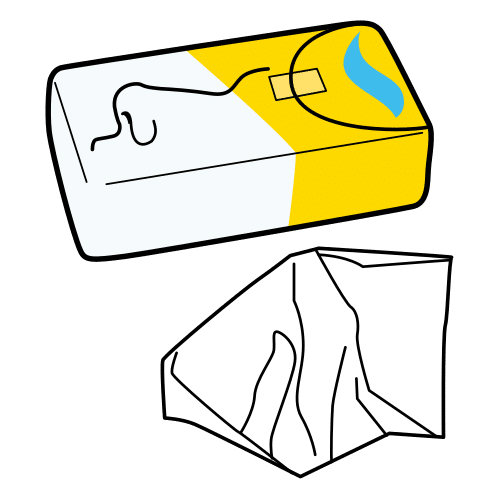 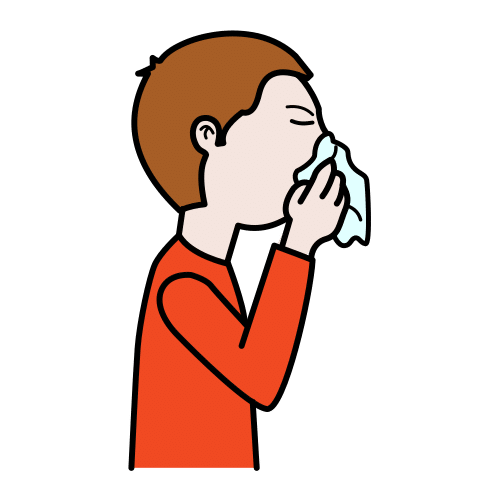 UTILIZA PAÑUELOS DE PAPEL
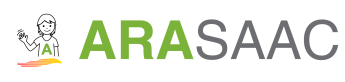 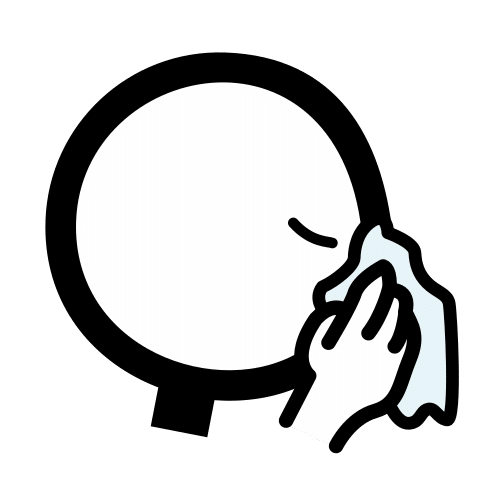 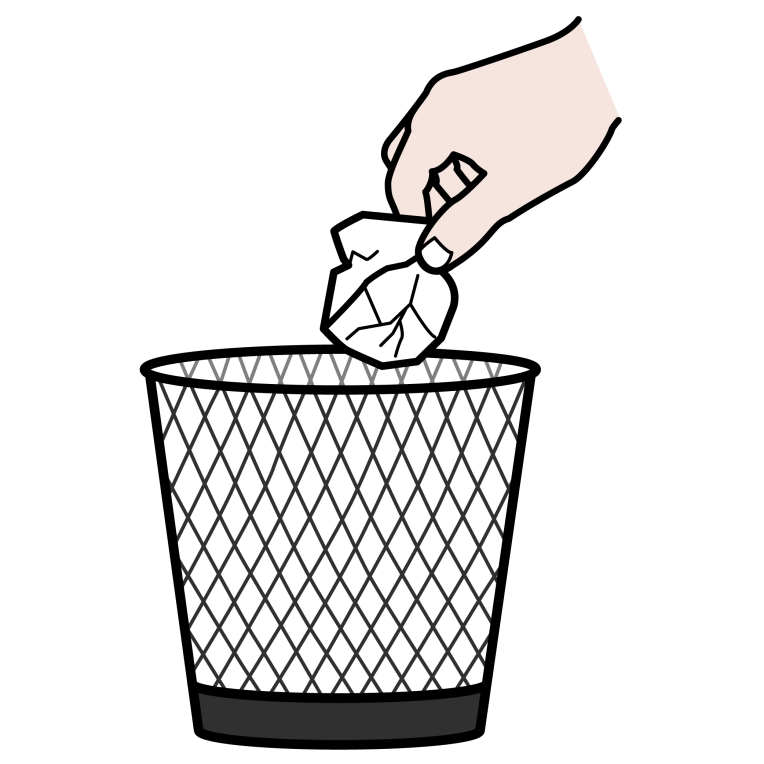 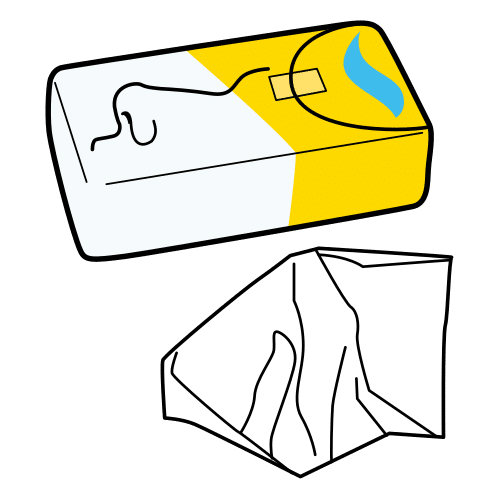 UTILIZA PAÑUELOS DE PAPEL
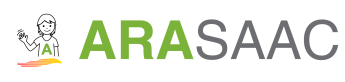 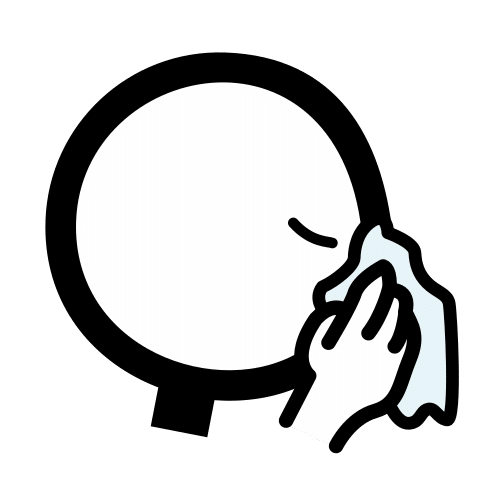 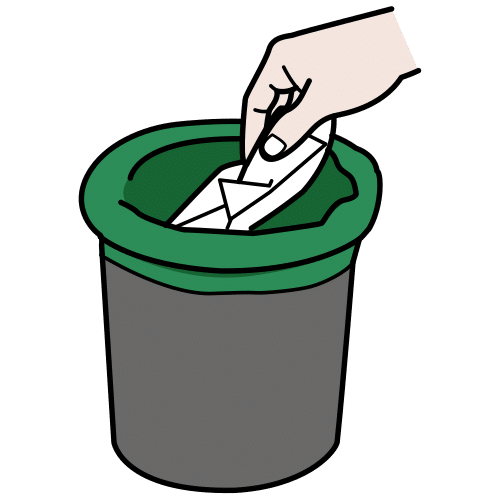 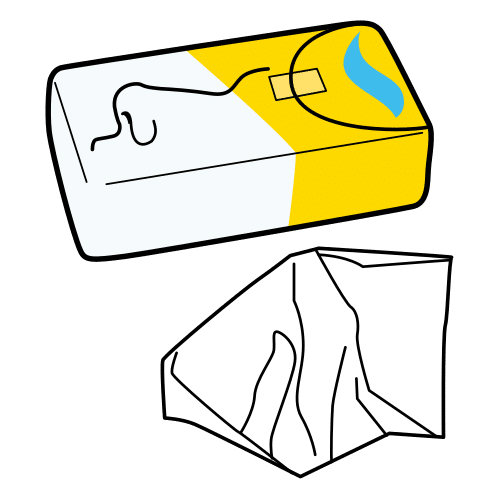 UTILIZA PAÑUELOS DE PAPEL
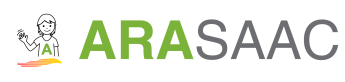 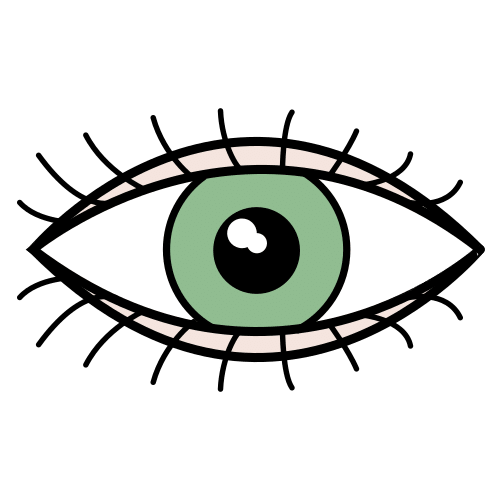 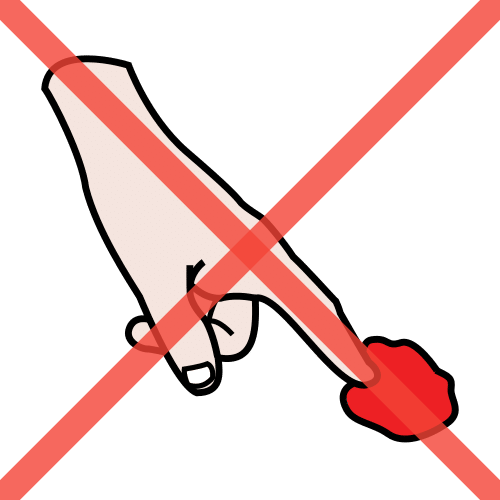 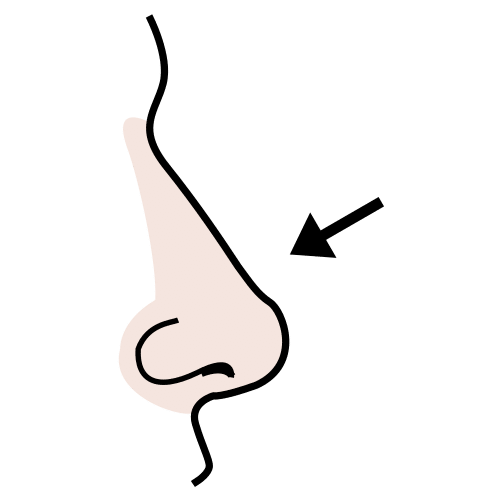 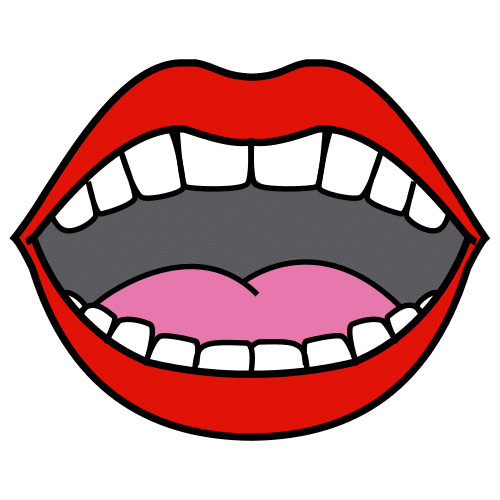 NO TE TOQUES OJOS, NARIZ Y BOCA
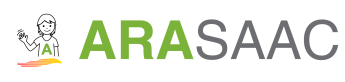 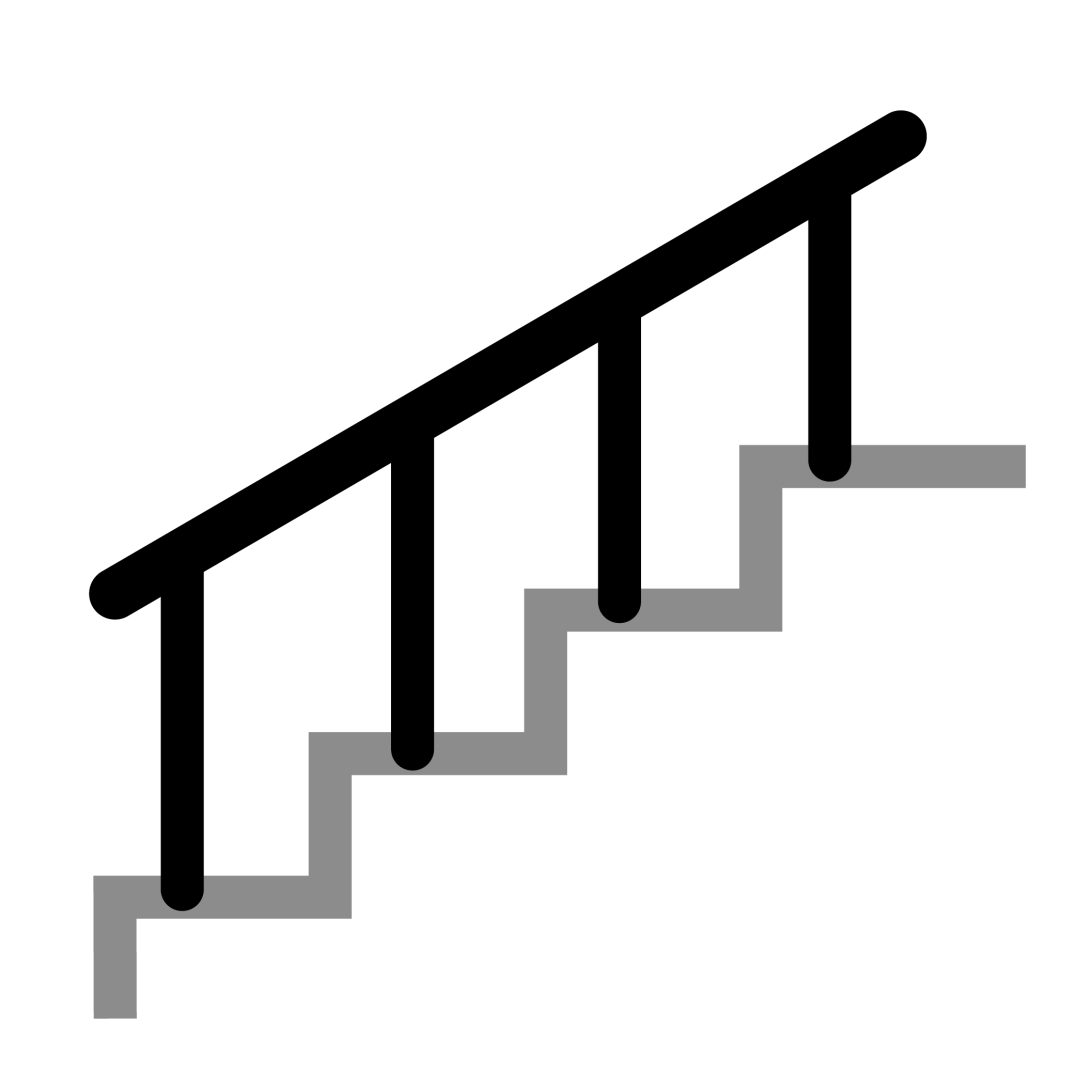 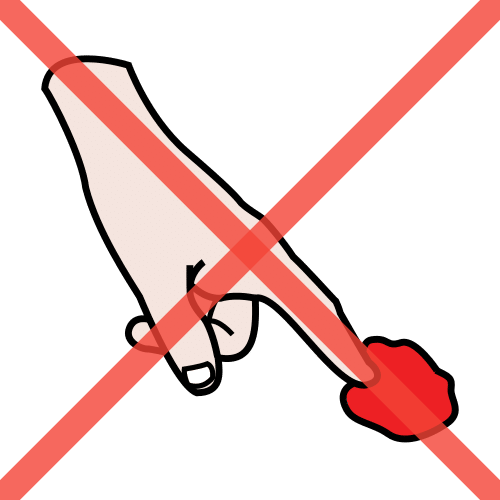 EVITA TOCAR LA BARANDILLA
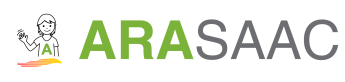 TOSE O ESTORNUDA EN EL CODO
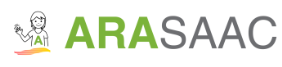 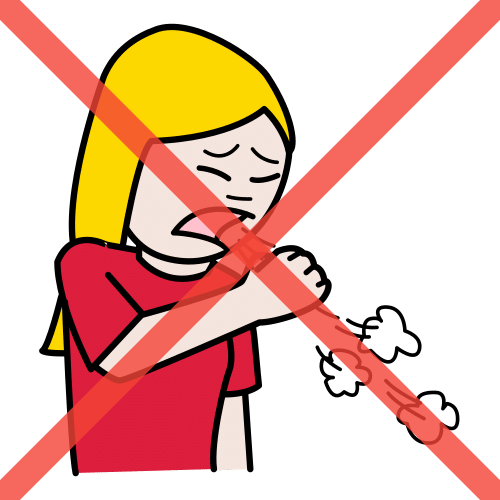 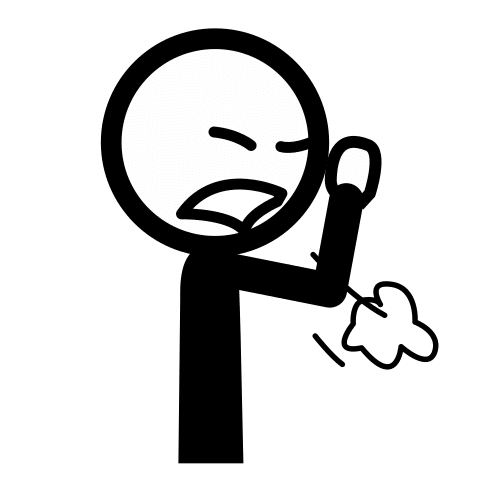 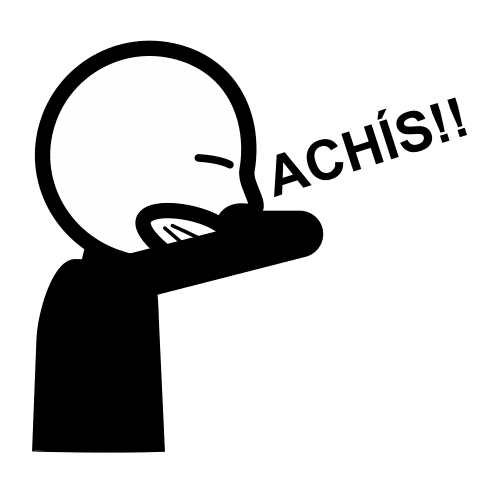 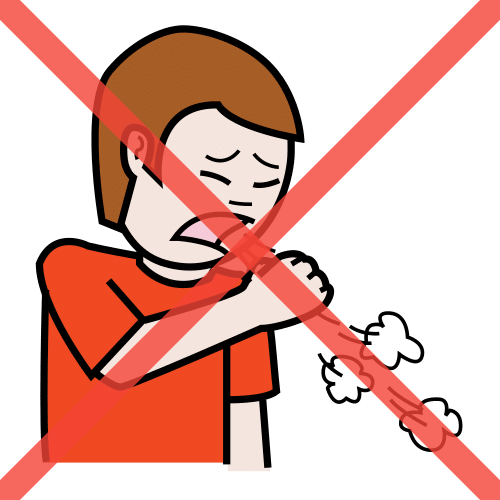 MANTÉN LA DISTANCIA DE SEGURIDAD
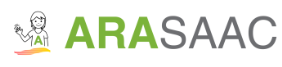 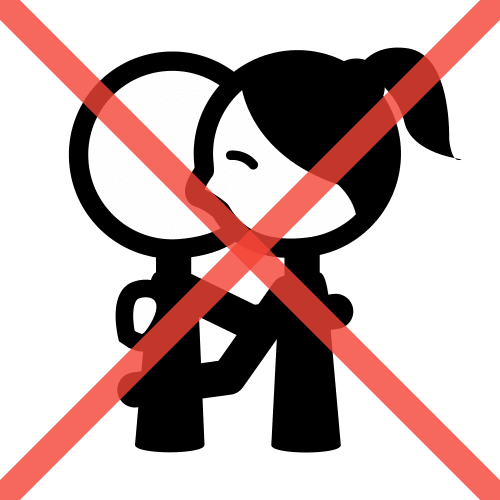 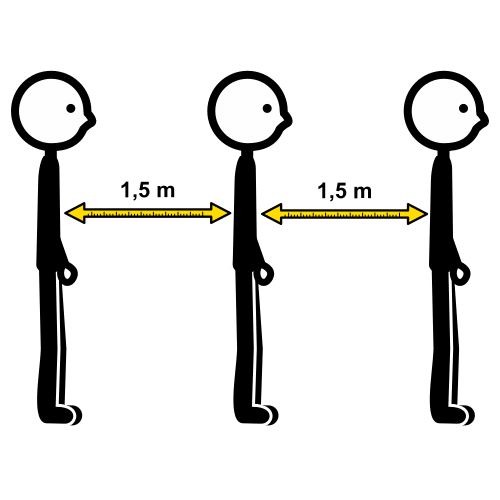 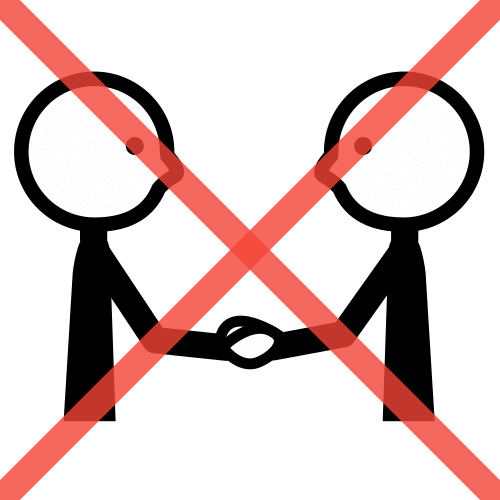 MANTÉN LA DISTANCIA DE SEGURIDAD
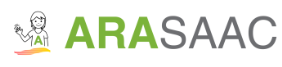 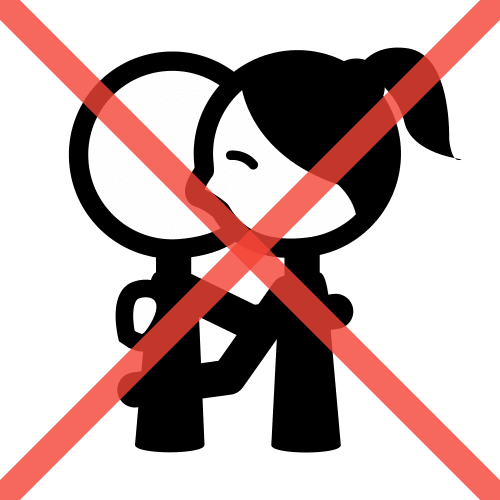 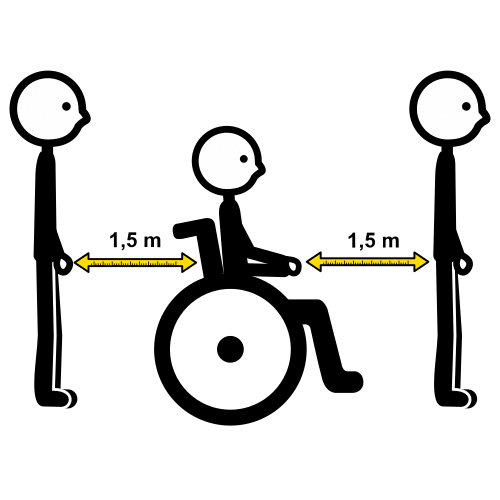 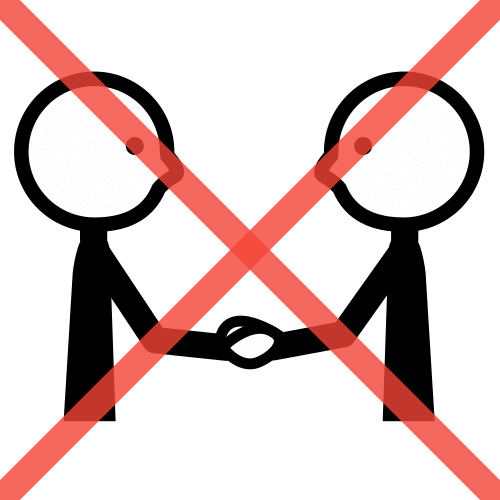 MANTÉN LA DISTANCIA DE SEGURIDAD
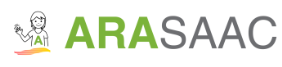 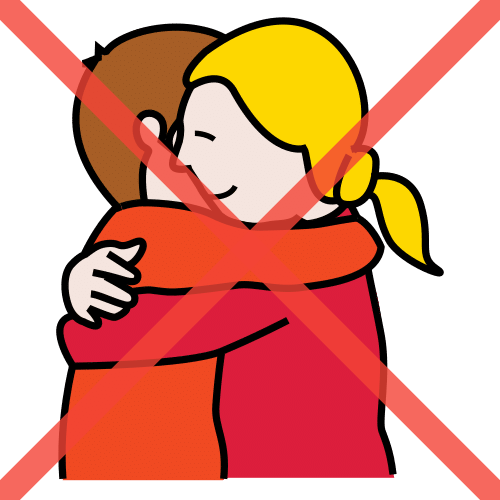 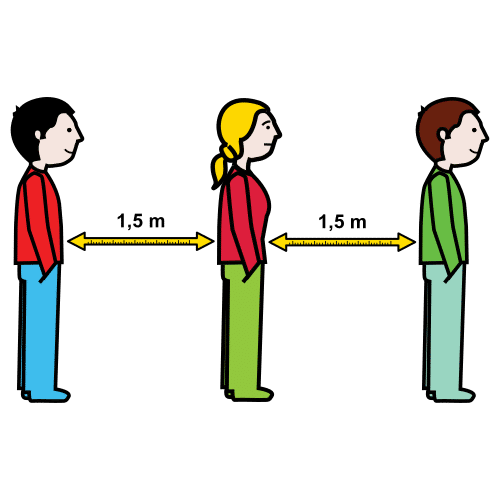 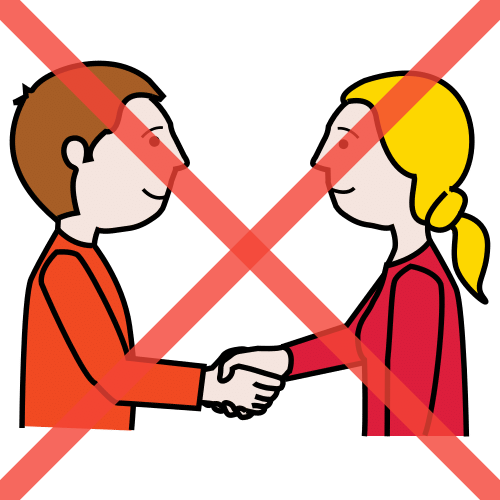 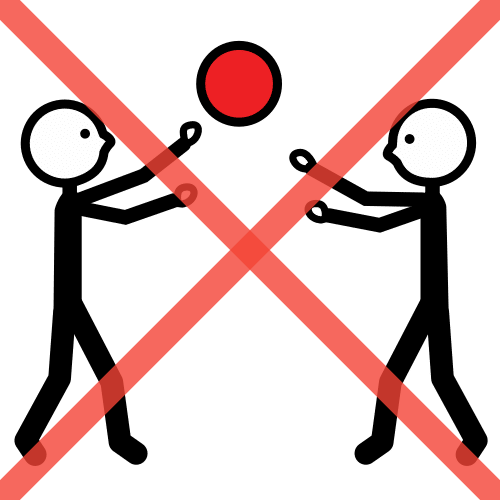 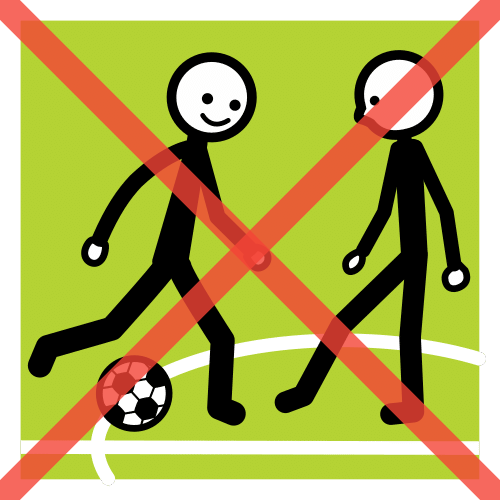 NO JUEGUES A LA PELOTA EN EL RECREO
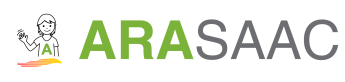 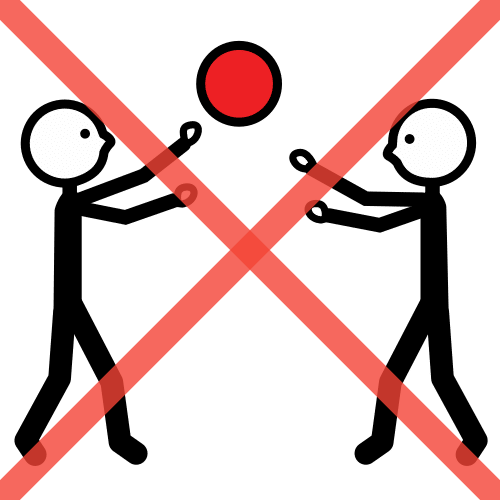 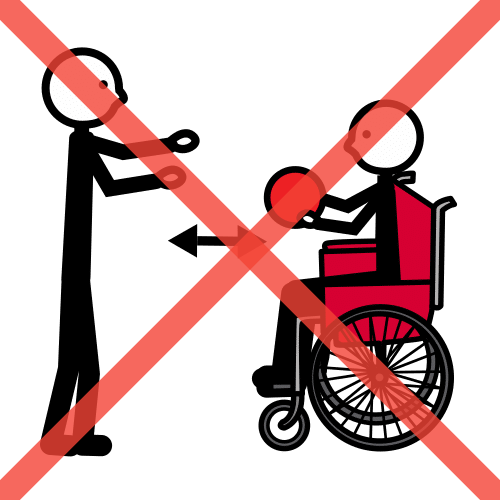 NO JUEGUES A LA PELOTA EN EL RECREO
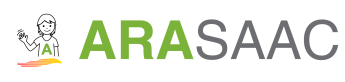 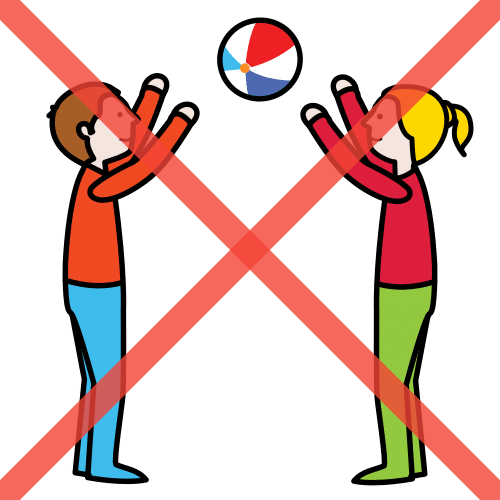 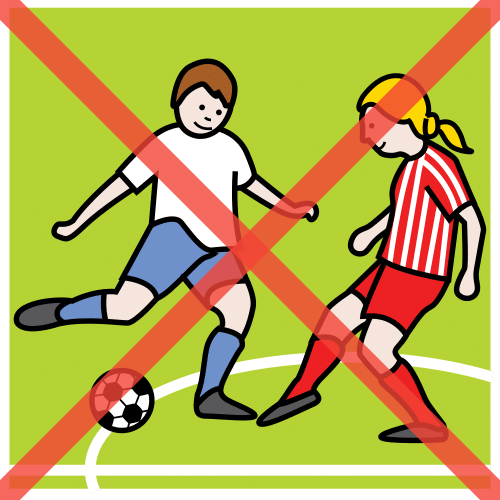 NO JUEGUES A LA PELOTA EN EL RECREO
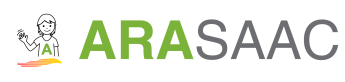